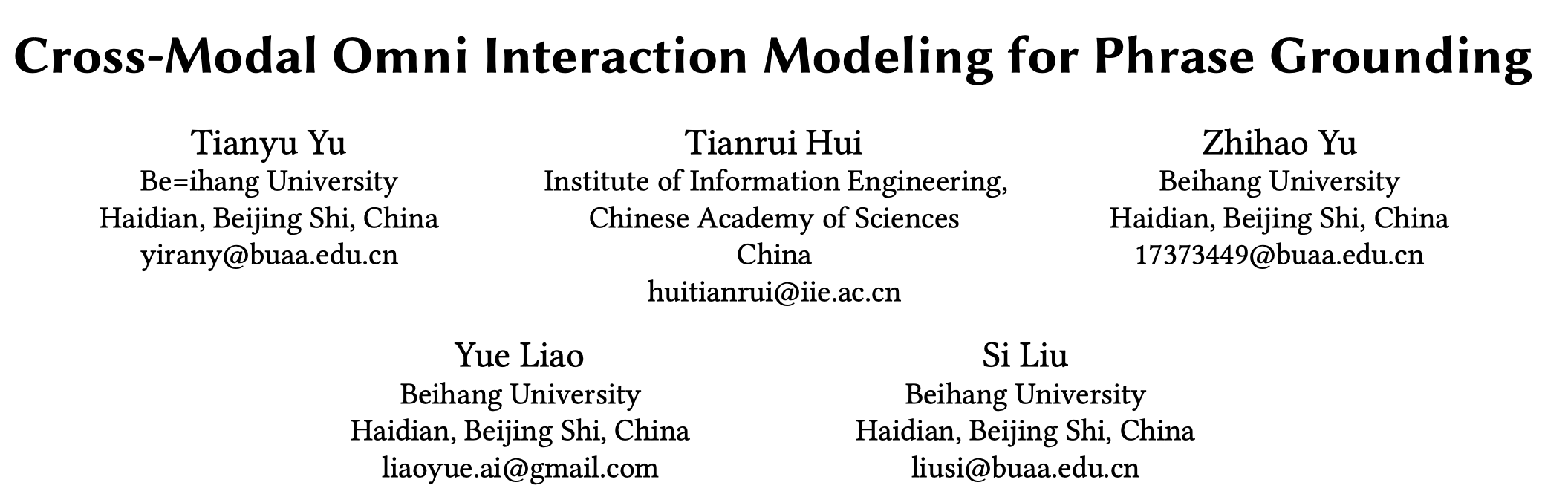 工作汇报
余天予
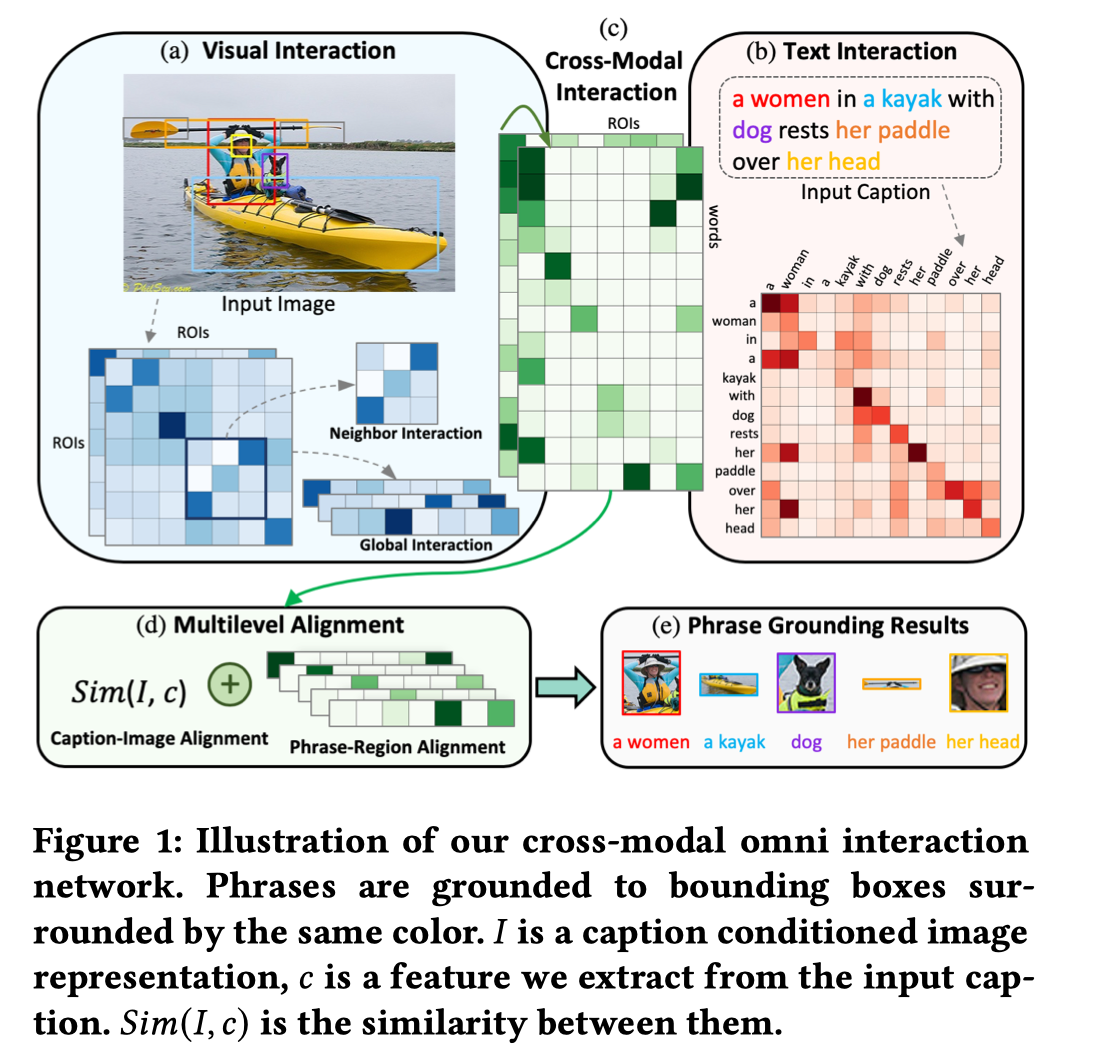 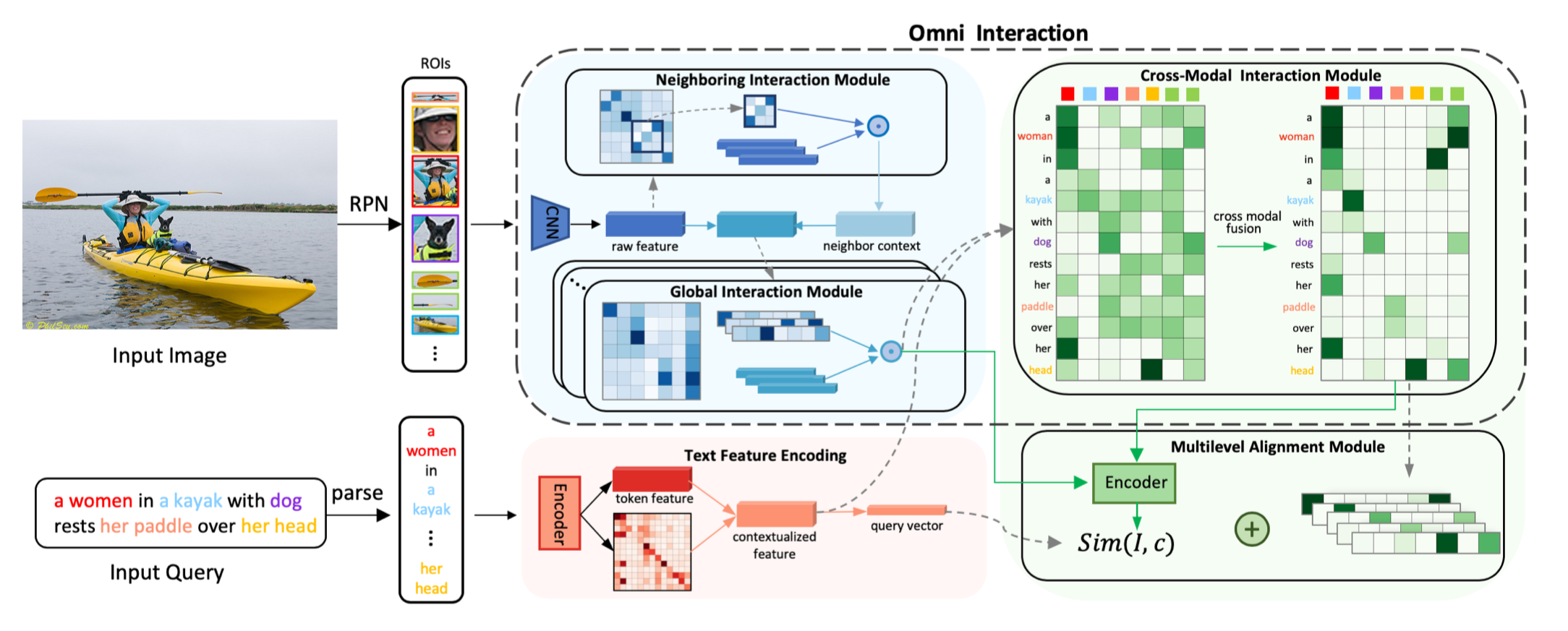 投稿心得
idea 从哪里来
与老师和师兄讨论
多读相关的论文
投稿心得
从 idea 到实验

一定要注意版本管理
小心“现成”代码
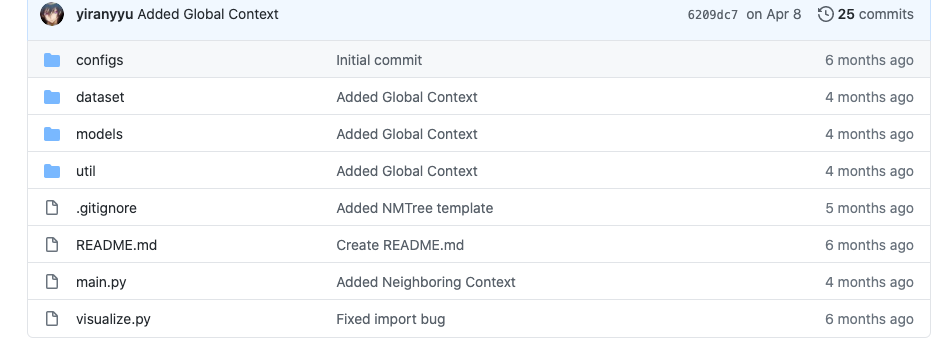 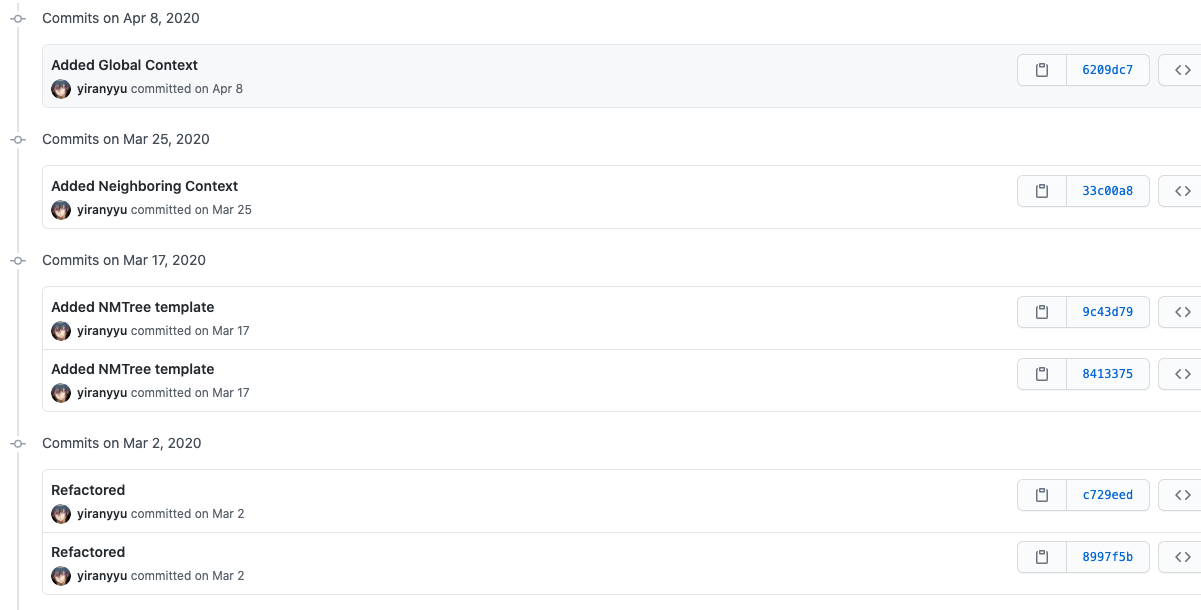 投稿心得
写论文

尽量留好时间
多向有投稿经验的学长请教
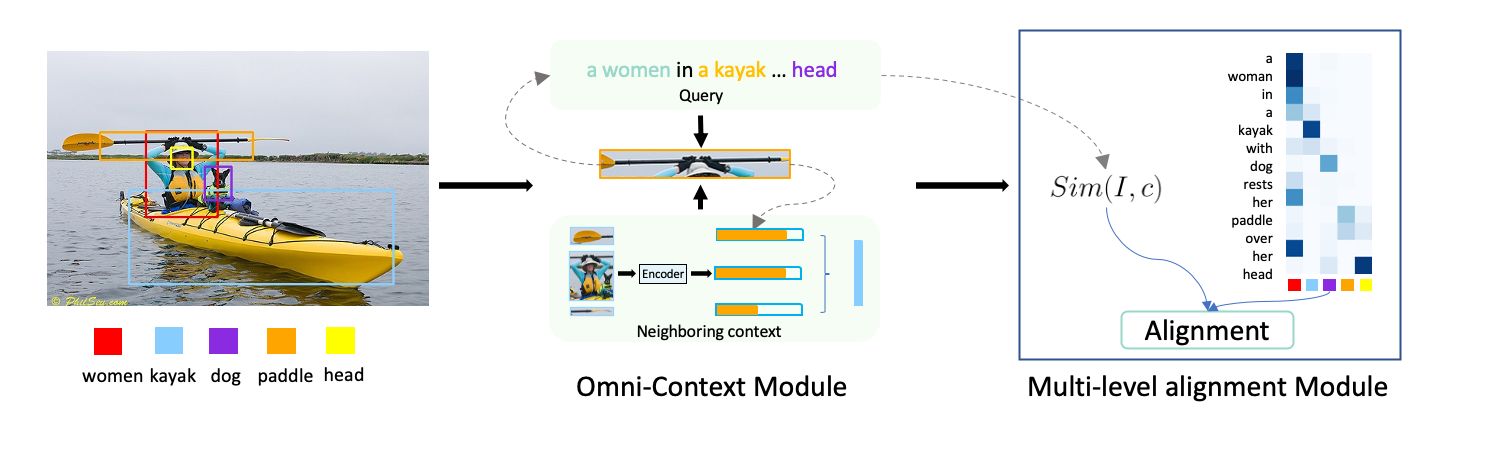 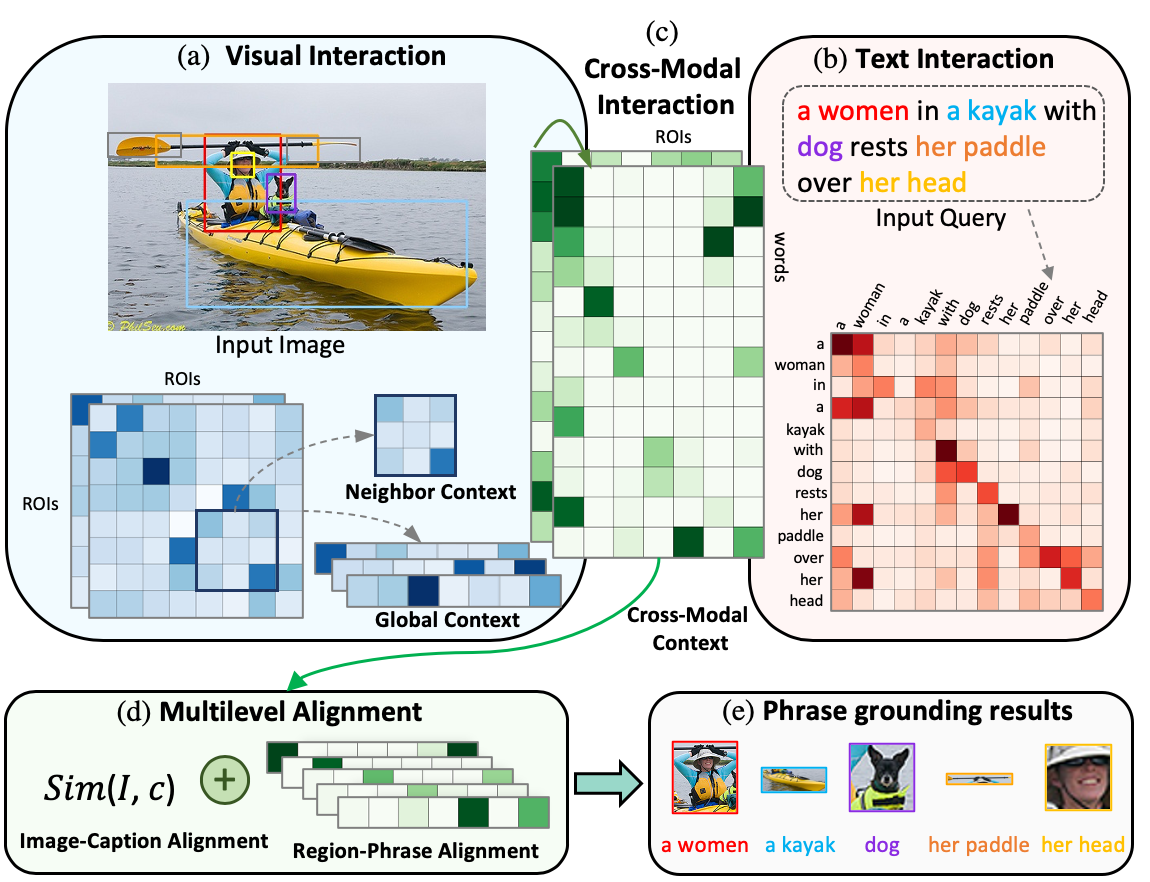